Словообразование и этимология
Словообразование: основные термины
Словообразование – раздел науки о языке, в котором изучается, от чего и с помощью чего образуются слова. 
Словообразовательная пара – исходное слово и образованное от него слово. 
Словообразовательная цепочка – последовательное образование слов друг от друга.
Способы словообразования
1. Морфологический способ словообразования
2. Лексико-синтаксический способ словообразования
3. Морфолого-синтаксический способ словообразования
4. Лексико-семантический способ словообразования
Морфологический Способ словообразования
Морфологический способ словообразования является основным в обогащении словарного состава русского языка. Новые слова образуются на базе имеющихся производящих основ путём сочетания их с различными аффиксами: приставками, суффиксами, соединительными гласными и окончаниями.
Морфологический Способ словообразования
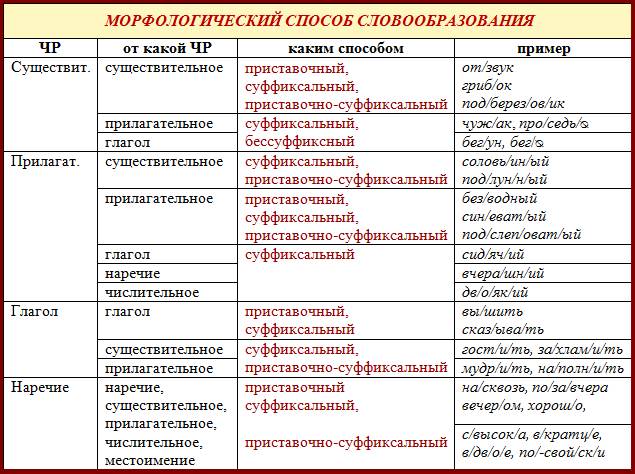 Виды морфологического способа
1. Префиксальный (приставочный) способ — это образование нового слова путем присоединения приставки к производящей основе: писать → выписать, вид →подвид, забавный → презабавный;
2. Суффиксальный способ (суффиксация) — это присоединение к производящей основе словообразующего суффикса: находить → находка, цвет (цветок) → цветник, улыбаться → улыбка;
3. Приставочно-суффиксальный способ используется в образовании новых слов с помощью двух аффиксов: приставки и суффикса локоть → подлокотник беседа → собеседник, свежий → освежить, море → заморский, мох → замшеть;
4. Нулевая суффиксация (безаффиксный, бессуффиксальный способ) — это образование нового слова с помощью нулевого суффикса: взводить → взвод припевать → припев, свинья → свиной, золото → золотой, восемь → восьмой;
Виды морфологического способа
5. Постфиксация — это присоединение к производящей основе постфиксов -то, -либо, -нибудь, -ся: кто → кто-то, что → что-нибудь, где → где-либо, когда → когда-то, бросать → бросаться;
6. Префиксально-постфиксальный (приставочно-постфиксальный) способ используется для образования новых слов с помощью приставки и постфикса: слушать →вслушаться, нюхать →принюхаться, думать →вдуматься, тосковать →истосковаться, ждать →дождаться;
7. Суффиксально-постфиксальный способ — это присоединение к производящей основе одновременно двух аффиксов: суффикса и постфикса. толпа → толпиться, скупой → скупиться, переговорить → переговариваться;
Виды морфологического способа
8. Сложение — способ образования, при котором происходит соединение
1) двух производящих основ в одно слово
а) без помощи соединительной гласной (интерфикса): кресло-кровать; платье-халат; ракета-носитель; ковёр-самолет;
б) с помощью интерфикса: сухие фрукты → сухофрукты; свод неба → небосвод; птица, фабрика → птицефабрика; хранилище для овощей → овощехранилище;
Виды морфологического способа
2) сложение усеченной основы и слова: ветеринарный врач→ ветврач; туристический поход→ турпоход; медицинский пункт→ медпункт;
3) сложение усеченных основ слов: заместитель председателя → зампред; мотоцикл педальный → мопед; профсоюзный комитет → профком;
4) аббревиация — сложение звуков или названий начальных букв словосочетаний: МХАТ, ГОЭЛРО, ГАИ, нэп, МИД, ОБСЕ.
9. Сложносуффиксальный способ — это сложение производящих основ с помощью интерфикса и с одновременной суффиксацией: длинная шерсть + -н- → длинношерстный; хлеб, резать + -к- → хлеборезка; сам, варить + → самовар; черные брови + → чернобровый; каша, варить + → кашевар.
Лексико-синтаксический Способ словообразования
С помощью лексико-синтаксического способа словообразования были образованы слова из целого словосочетания путём «склеивания» их компонентов: вперед смотрящий → вперёдсмотрящий; сего дня → сегодня; с ума сшедший → сумасшедший.
При таком способе происходит слияние, или сращение, самостоятельных слов разных частей речи в одну лексическую единицу. Слияние отличается от сложения тем, что методом сложения образуются сложные слова только от полнозначных слов или их частей.
Слияние образовало лексемы от сочетаний слов, включая служебные слова, с сохранением порядка слов и падежных окончаний. Слова, в старину писавшиеся раздельно, в современном языке пишутся слитно и приобретают одно ударение: сей час → сейча́с; тот час → то́тчас.
морфолого-синтаксический Способ словообразования
Представляет собой переход слова из одной части речи в другую. Так образовалось множество существительных из прилагательных (причастий), которые потеряли способность обозначать признак и приобрели вещественность.
Произошла субстантивация (лат. substantivum — имя существительное) — грамматический переход в разряд существительных слов других частей речи. Понаблюдаем: мостовая (прил.) → булыжная мостовая (сущ.); животное (прил.) существо → диковинное животное (сущ.); набережная (прил.) улица → красивая набережная (сущ.); приёмная комната → приёмная директора; рабочий человек → квалифицированный рабочий.
лексико-семантический Способ словообразования
Представляет собой распад значений многозначного слова. Значения слова расходятся по смыслу настолько далеко друг от друга, что образуют отдельные лексические единицы. Так в русском языке возникают омонимы: титан — гигант, вступивший в схватку с врагом; титан — большой металлический бак для кипячения воды; титан — твердый металл.
этимология
Этимология (наука о происхождении слов) – одна из древнейших отраслей языкознания. Ее основоположниками были древнегреческие философы, в трудах которых и появился термин ετυμολογία, образованный из έτιμον 'истина' и λογος 'слово, учение' и первоначально обозначавший 'науку об истине', или об истинном значении слов.
Основные задачи этимологии
1. Для основных, непроизводных слов данного языка – сопоставление со словами родственных языков и прослеживание истории формы и значения слова вглубь до языка-основы.
2. Для слов, производных внутри данного языка, – установление их составных частей (основы, корня, аффиксов) в данном языке.
3. Для заимствованных слов – выявление источника заимствования.
Из сказанного видно, что этимология тесно связана с такими областями лингвистики, как лексикология (в ее рамках исследуется семантика, т.е. значение, слова) и словообразование (изучение структуры, составных частей слова).
План словообразовательного разбора
1 Поставить слово в начальную форму.
2 Определить слово, от которого оно образовано. Например, обновление – обновить (а не новый).
3 Объяснить значение исследуемого слова через значение слова, от которого оно образовано (например, слушатель – тот, кто слушает).
4 Выделить основу, от которой образовано исследуемое слово.
5 Указать средство словообразования.
6 Указать способ словообразования.
Задание 1
Сделайте письменный словообразовательный разбор слов.
 Добежать, десантник, сотрудник, бездомный, уцелеть, лесовоз, охотничий, бездорожье, сверхмощный, кто-то, нуждаться, водонепроницаемый, долгоиграющий, столовая, перелет, издалека, быстро (идти), по-новому, книголюб, землепашец, видоизменить, просмотр, ООН, старпом, красноречие.
Задание 2
Сделайте письменный морфемный и словообразовательный разбор следующих слов.
Давление, докрасна, утомленный, гостиная, гордость, скоропортящийся, приземление, выступ.
Задание 3
Прочитайте текст и выполните задания.
 Необыкновенный язык наш есть еще тайна. В нем все тоны и оттенки, все переходы2 звуков от самых твердых до самых нежных и мягких; он беспределен и может, живой как жизнь, обогащаться ежеминутно2, почерпая, с одной стороны, высокие слова из языка церковно-библейского2, а с другой стороны, выбирая на выбор меткие названья из бесчисленных2 своих наречий, рассыпанных по нашим провинциям, имея возможность таким образом в одной и той же речи восходить до высоты, не доступной никакому другому языку, и опускаться до простоты, ощутительной осязанью непонятливейшего человека, — язык, который сам по себе уже поэт.
Задание 3
1. Из выделенного предложения выпишите:
 а) слова, не имеющие окончания;
 б) слова с нулевым окончанием;
 Укажите, какое грамматическое значение имеют окончания.
 2. Найдите в тексте родственные слова. Сгруппируйте их в соответствии со значением корня.
 3. Найдите слова, которые образованы суффиксальным, приставочным и приставочно-суффиксальным способами словообразования. Укажите, от каких слов они образованы.
 4. Сделайте морфемный и словообразовательный разбор указанных слов.
Запишите данные слова в столбик, рядом укажите слово, от которого оно образовано, выделите в нем основу. В исходных словах выделите морфему, с помощью которой образовано слово. Укажите способ словообразования.
Современник, снежинка, чистильщик, булочная, переводчик, настойчивость, холодильник, запутанность, двойник, ускорение, сушильный, наездник, рассветать, солнцепёк, раскрасавица, летопись, пришкольный, безучастие, ТЮЗ, рукопожатие, залысина, сбиться, ГОСТ.
Задание 4
. Проведите наблюдения и скажите, какой принцип положен в основу деления слов на группы:
а)        вуз, ГУМ, ВИА, ТЮЗ;
б)        МГУ, ЭВМ, АЭС;
в)        луноход, пешеход, тяжеловоз, пятиклассник;
г)        юннат, Буммаш, собкор;
д)          летчик-космонавт, школа-интернат,  платье-костюм, диван-кровать.
Задание 5
Распределите слова по группам в зависимости от способа словообразования.
Приставить, подпись, сталевар, прибрежный, булочная, ракетчик, стенгазета, подрасти, искатель, подоконник, пригорок, больной, военный, выход, придорожный, военная (тайна).
Задание 6
Домашнее задание
Разделите слова на два столбика: а) однокоренные слова; б) формы одного слова.
1 Вкус, безвкусно, безвкусица, привкус, вкусный, вкусовой, вкусно, вкуснота, невкусно, превкусно, превкусный, безвкусный.
2 Облако, облачность, облачко, безоблачно, безоблачность, облачный, подоблачный, надоблачный, заоблачный.
3 Влага, влажность, влажно, влажный, влажнеть, увлажнять, увлажняться, увлажнение, увлажнитель.
4 Власть, властный, властительница, безвластный, властвовать, властно, властитель, властительный, повластвовать, властительский.